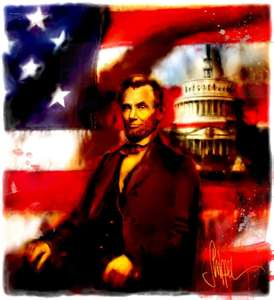 Lincoln’s Views on Slavery
Beginning of his presidency
 Lincoln returned fugitive slaves                  to their owners
did not want war with the South over slavery
supported a plan of voluntary emigration of freed slaves to Panama or Liberia
- Lincoln did not believe in the equality of the races
- Largely inactive during the abolitionist movement
I am not now, nor ever have been in favor of bringing about in any way the social or political equality of the white and black races. I am not now nor ever have been in favor of making voters or jurors of Negroes, nor of qualifying them to hold office, nor of intermarriages with white people. There is a physical difference between the white and the black races which will forever forbid the two races living together on social or political equality. There must be a position of superior and inferior, and I am in favor of assigning the superior position to the white man. 

Lincoln in his speech to Charleston, Illinois, 1858
- The Emancipation Proclamation was partially a strategic political and military move but it also illustrated Lincoln’s changing views on the morality of slavery
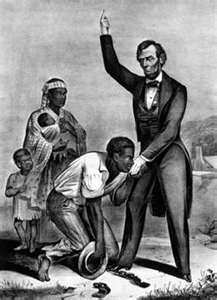 Lincoln let experience shape his views
Showed great personal growth during his presidency, especially regarding the topics of slavery and race.
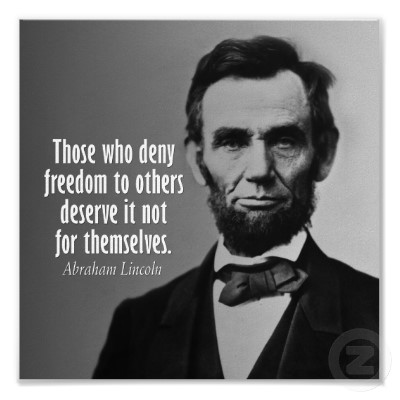 “Whenever I hear anyone arguing for slavery, I feel a strong impulse to see it tried on him personally.”
http://lincoln.lib.niu.edu/aboutbiovideo.html